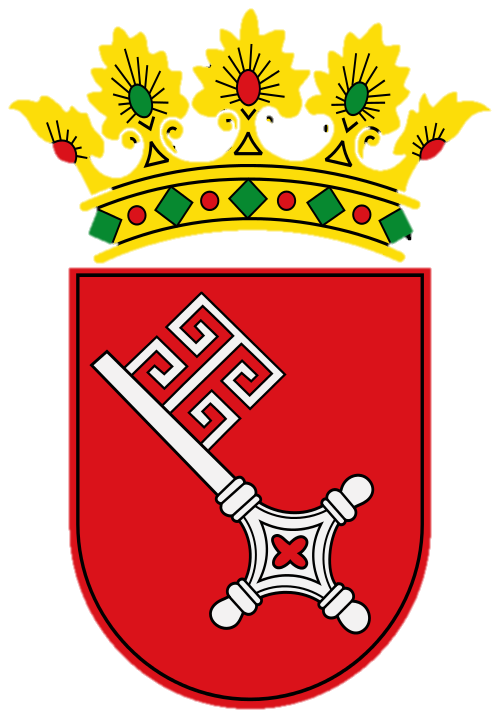 Bremen, Germany
The City Municipality of Bremen is a Hanseatic city in northwestern Germany.
Principle trading routes of the Hanseatic League
As a commercial and industrial city with a major port on the River Weser, Bremen is part of the Bremen/Oldenburg Metropolitan Region, with 2.4 million people. Bremen is the second most populous city in Northern Germany and eleventh in Germany.

Bremen is a major cultural and economic hub in the northern regions of Germany. Bremen is home to dozens of historical galleries and museums, ranging from historical sculptures to major art museums, such as the Übersee-Museum Bremen. Bremen has a reputation as a working class city. Along with this, Bremen is home to a large number of multinational companies and manufacturing centers. Companies headquartered in Bremen include the Hachez chocolate company and Vector Foiltec. Four-time German football champions Werder Bremen are also based in the city.
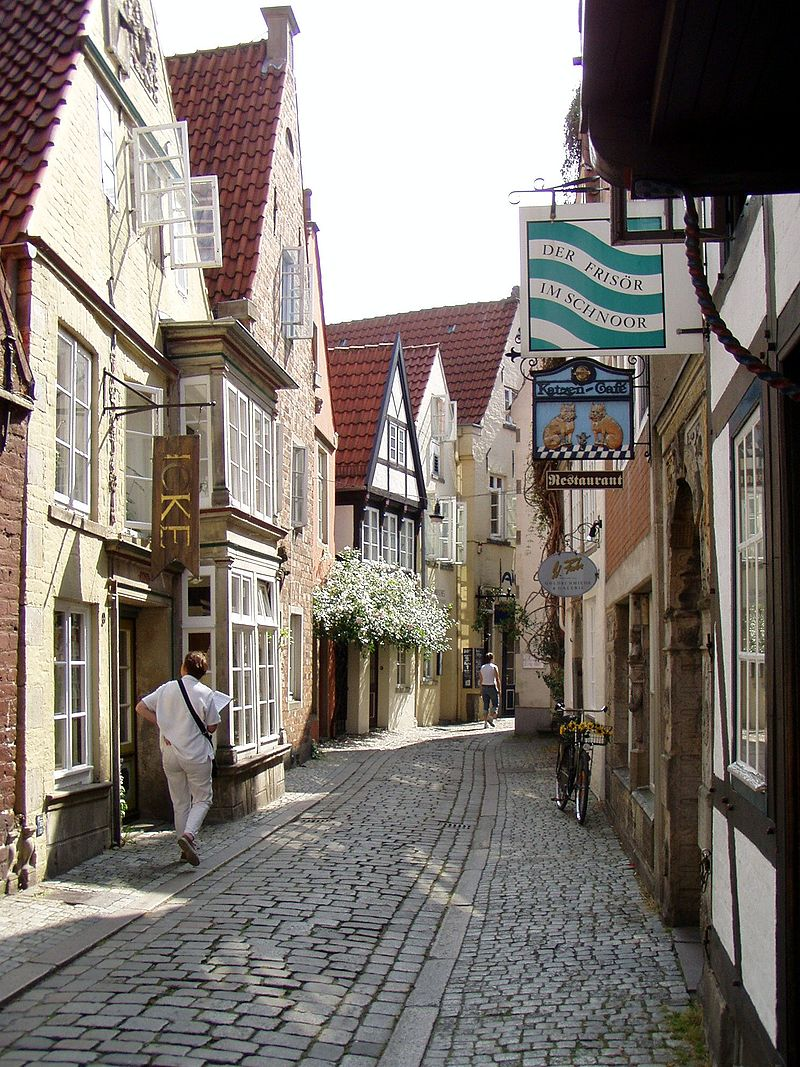 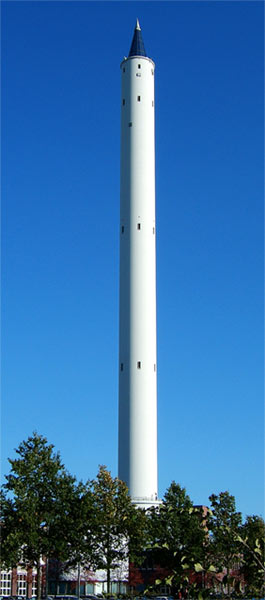 Statue of Roland